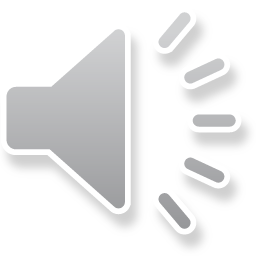 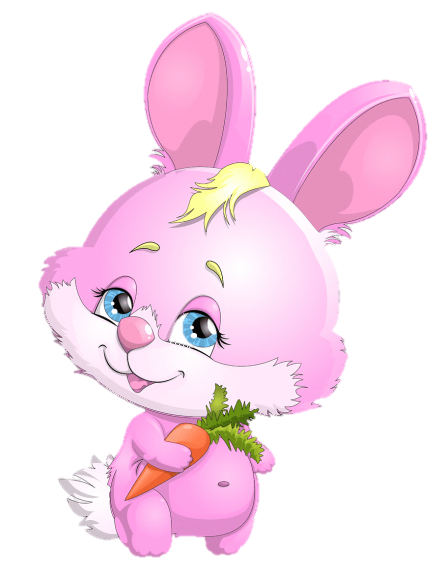 Hôm nay là sinh nhật Mina, các em hãy giúp thỏ con cắm một lọ hoa thật đẹp tặng cho Mina đáng yêu bằng cách trả lời các câu hỏi nhé.
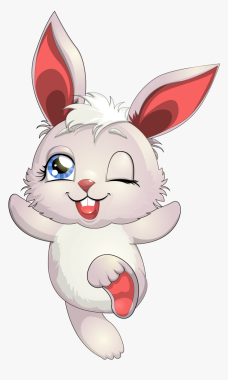 BÀI MỚI
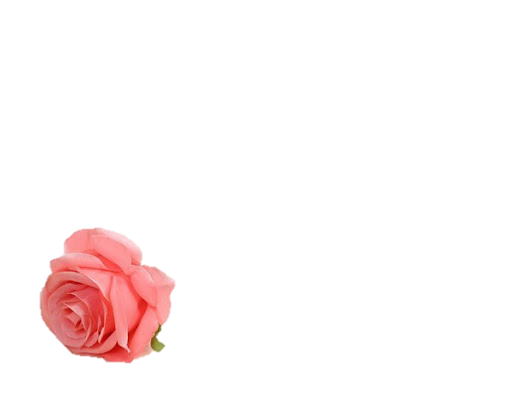 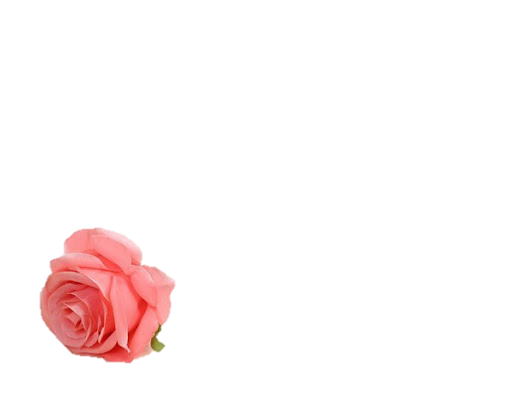 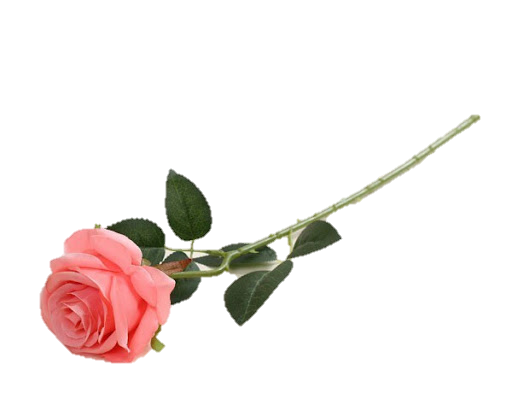 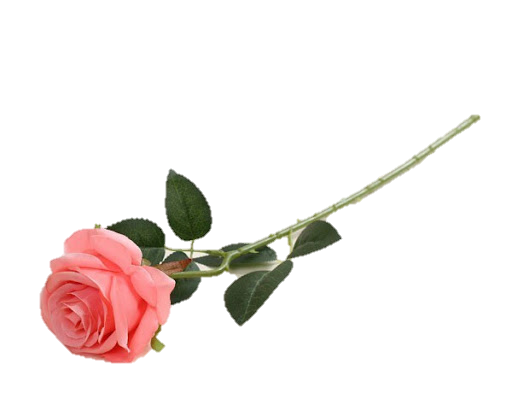 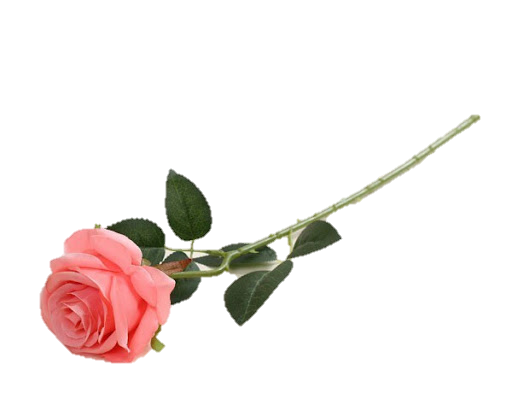 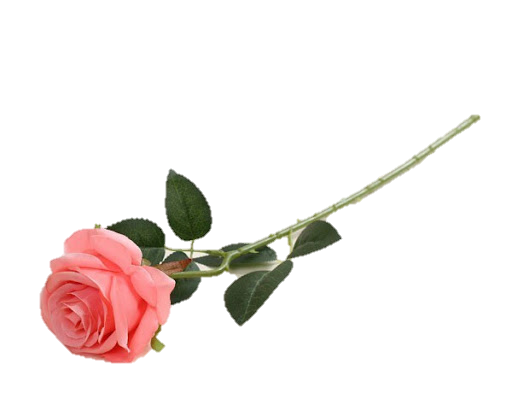 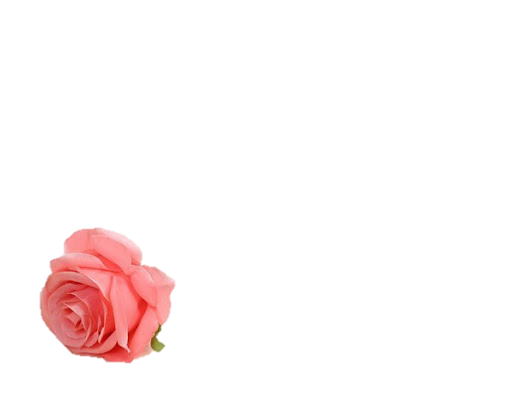 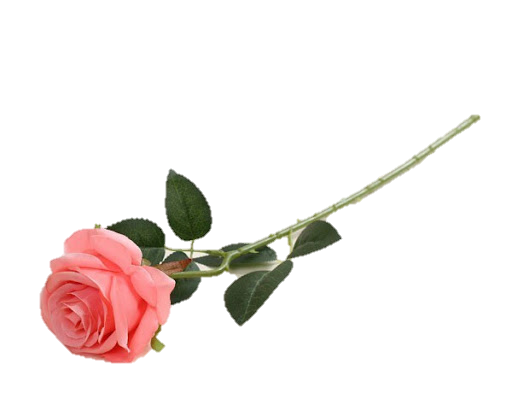 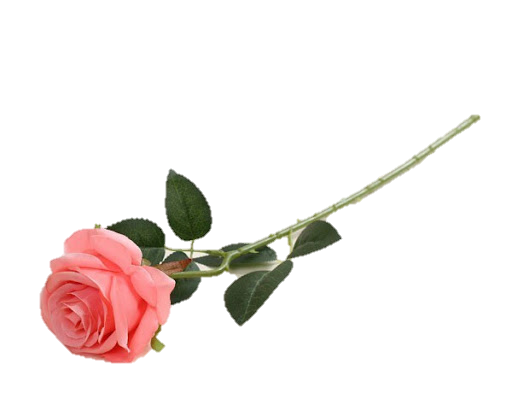 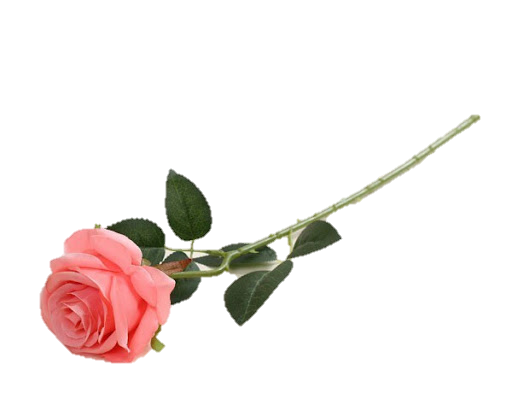 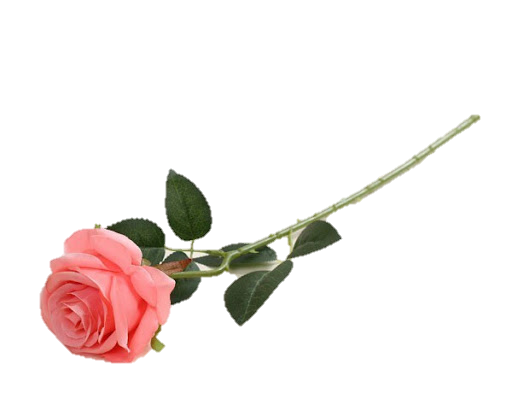 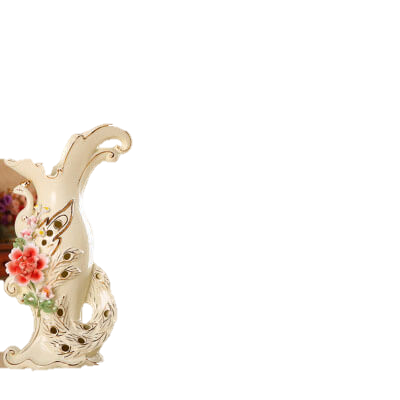 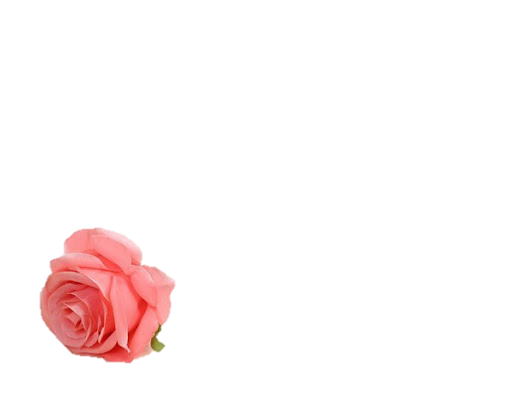 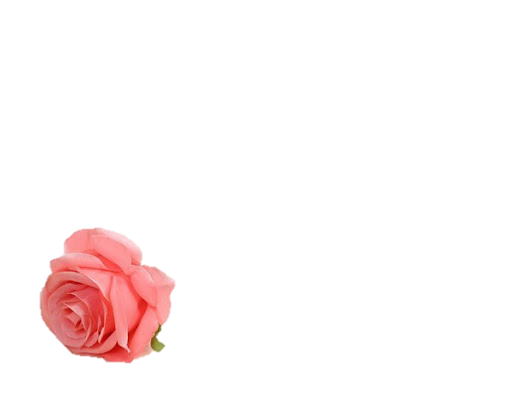 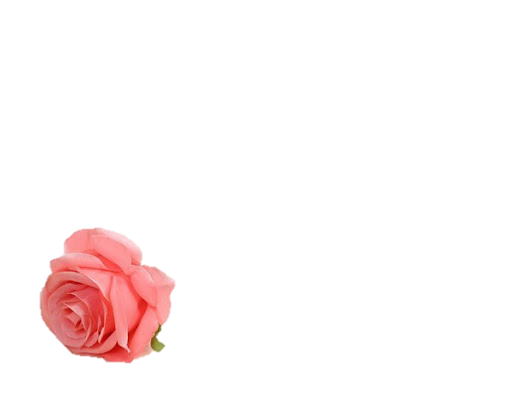 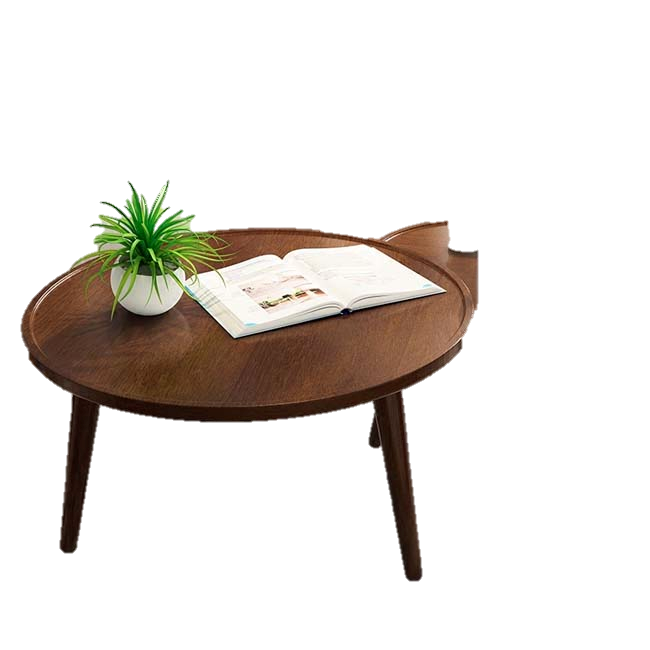 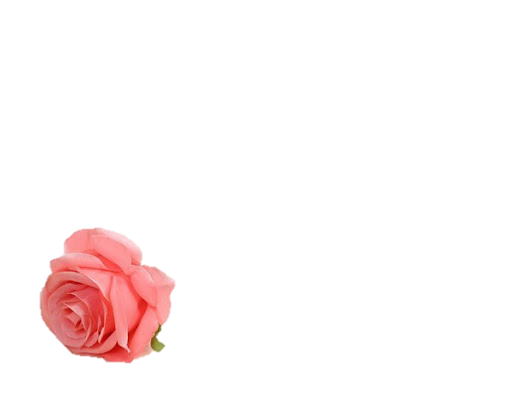 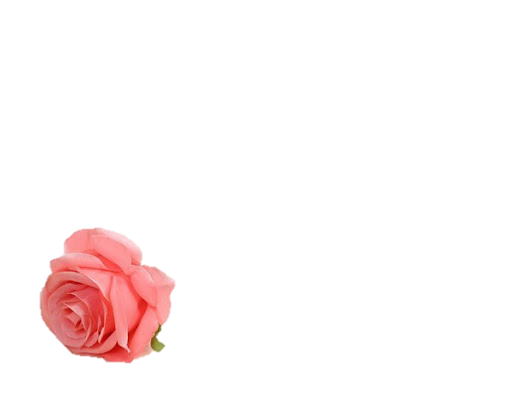 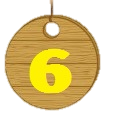 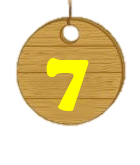 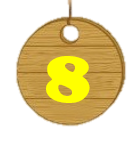 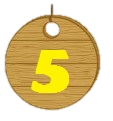 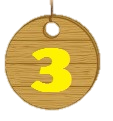 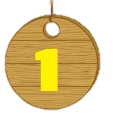 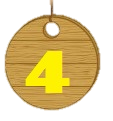 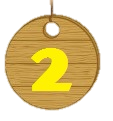 Thầy cô điền câu hỏi vào đây ?
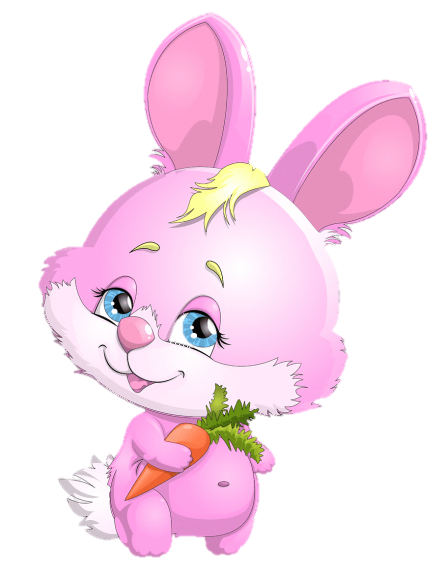 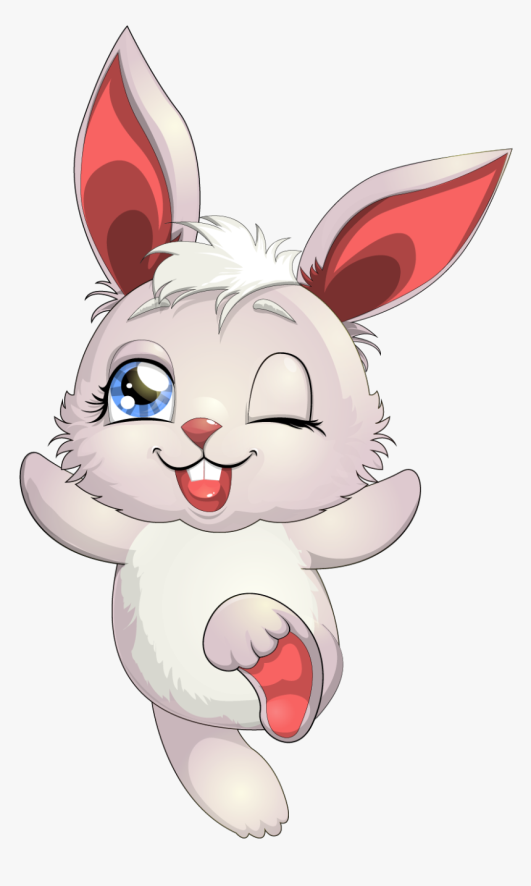 Thầy cô điền câu trả lời vào đây
Thầy cô điền câu hỏi vào đây ?
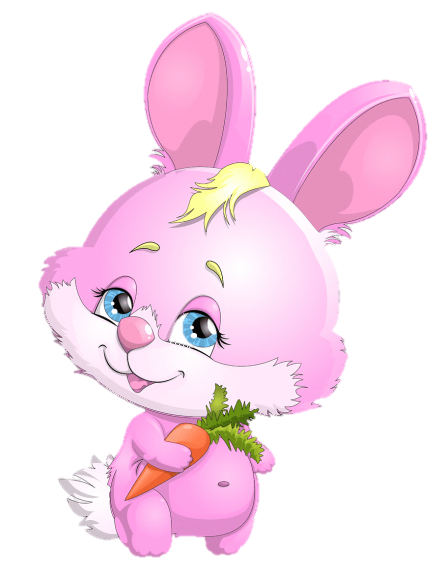 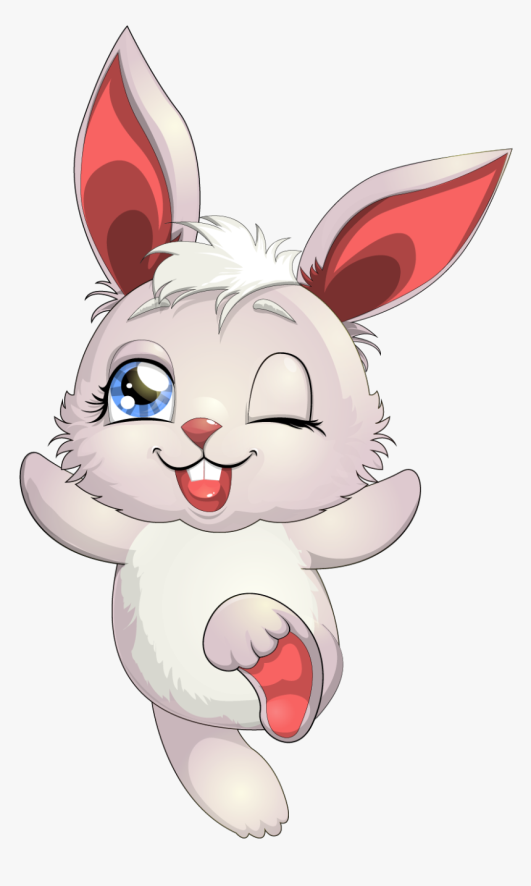 Thầy cô điền câu trả lời vào đây
Thầy cô điền câu hỏi vào đây ?
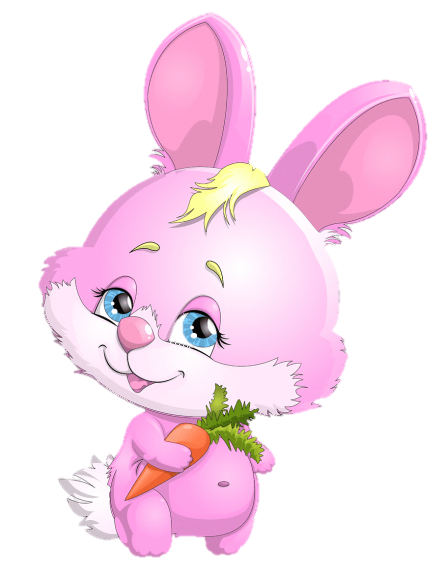 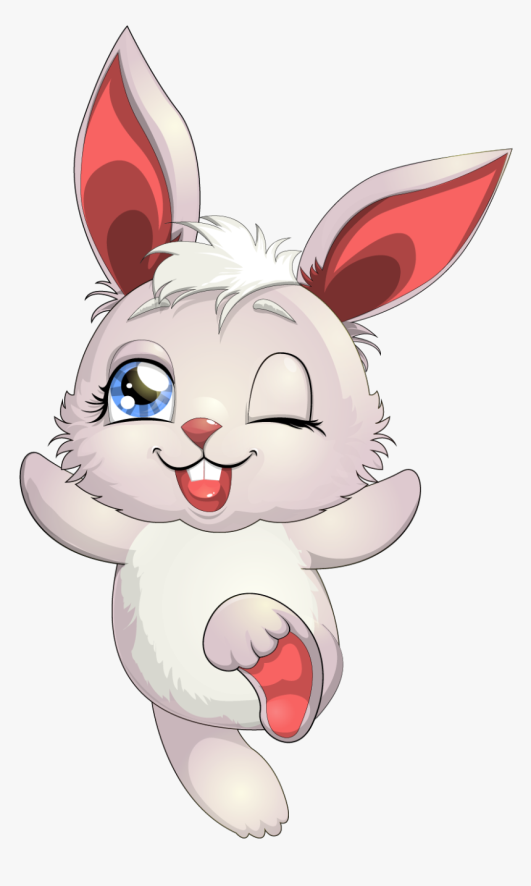 Thầy cô điền câu trả lời vào đây
Thầy cô điền câu hỏi vào đây ?
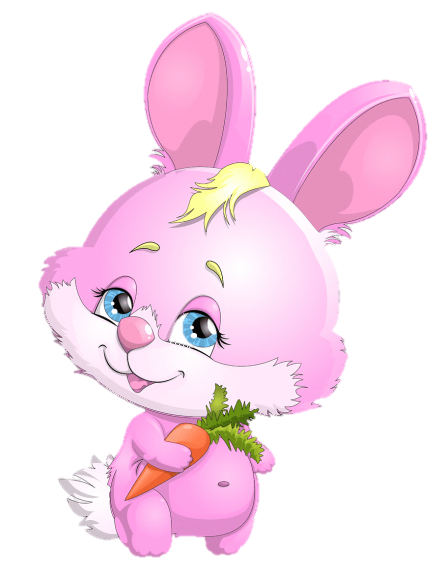 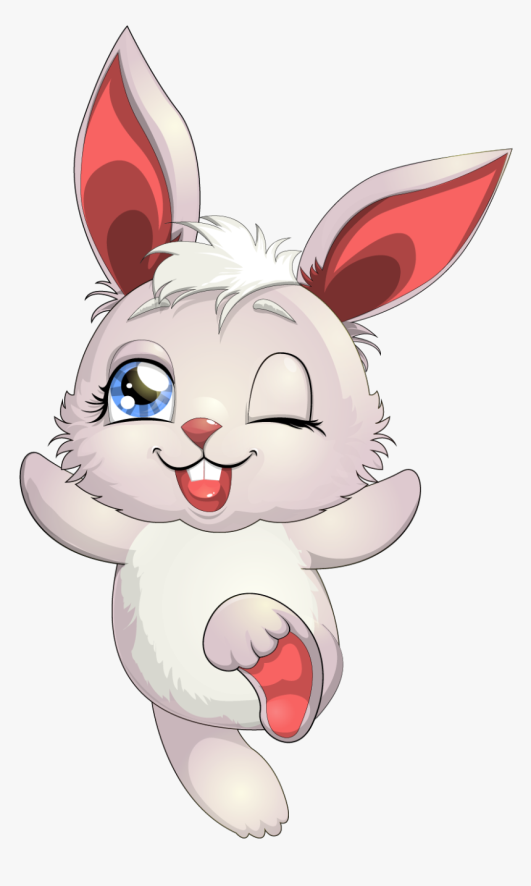 Thầy cô điền câu trả lời vào đây
Thầy cô điền câu hỏi vào đây ?
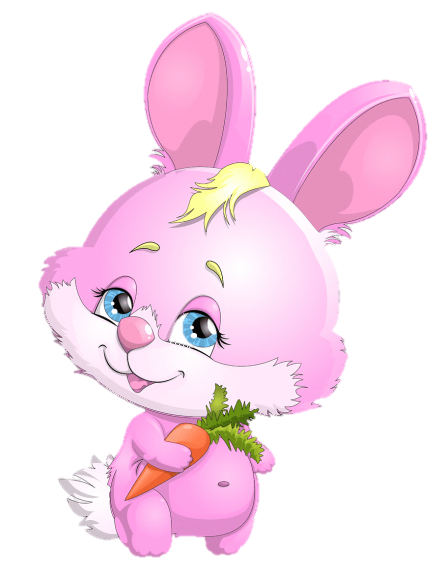 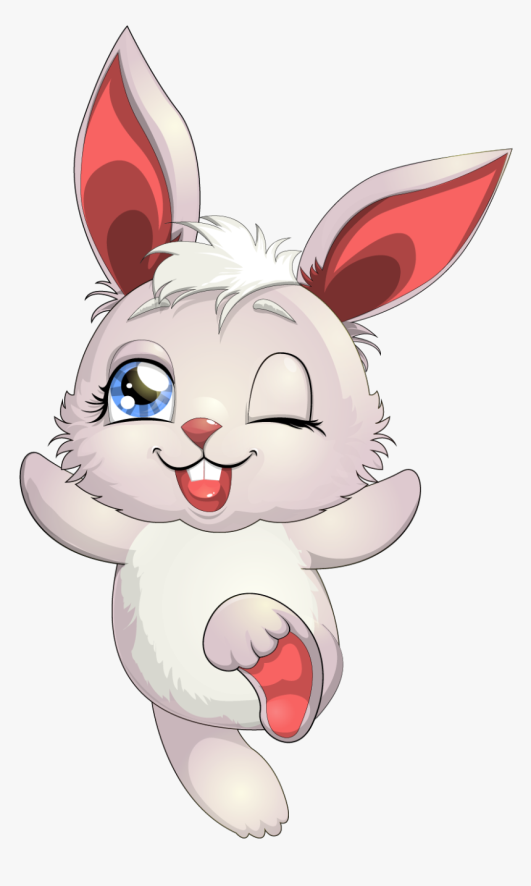 Thầy cô điền câu trả lời vào đây
Thầy cô điền câu hỏi vào đây ?
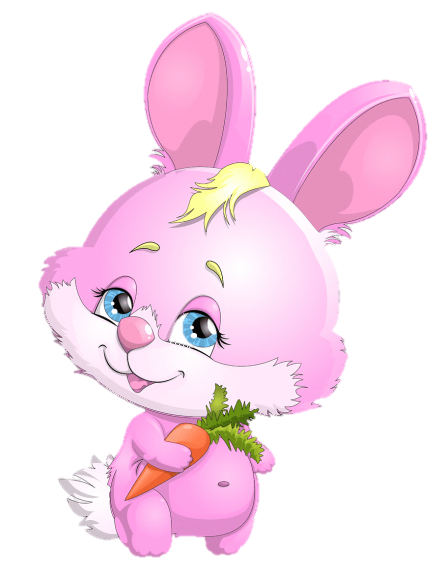 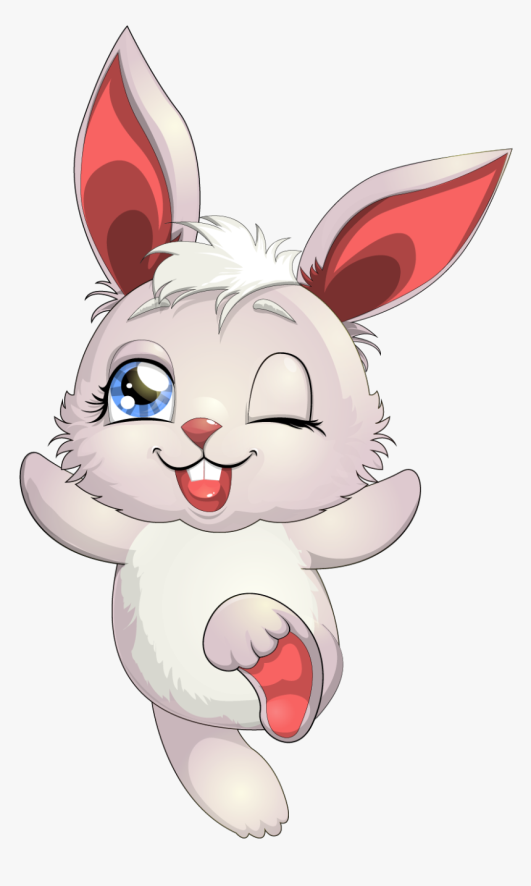 Thầy cô điền câu trả lời vào đây
Thầy cô điền câu hỏi vào đây ?
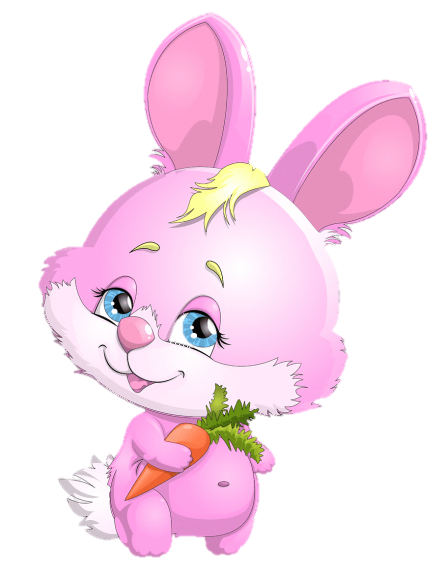 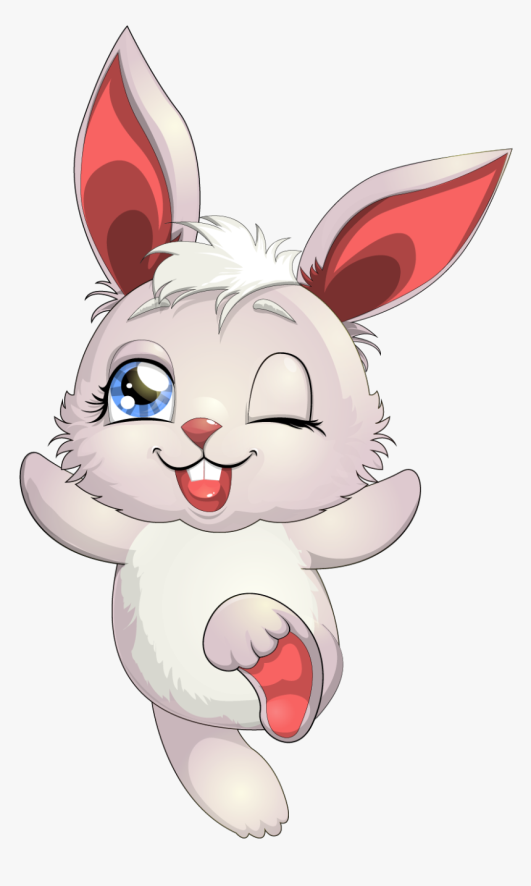 Thầy cô điền câu trả lời vào đây
Thầy cô điền câu hỏi vào đây ?
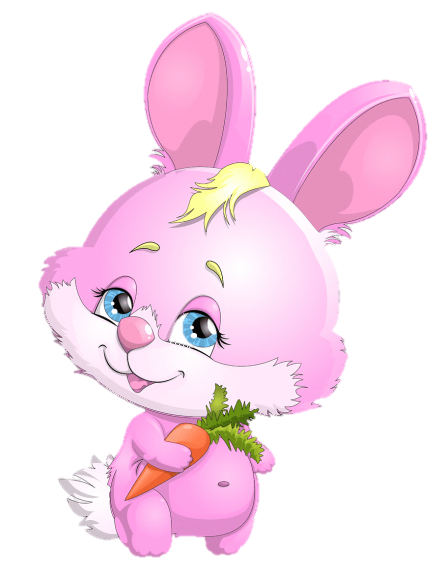 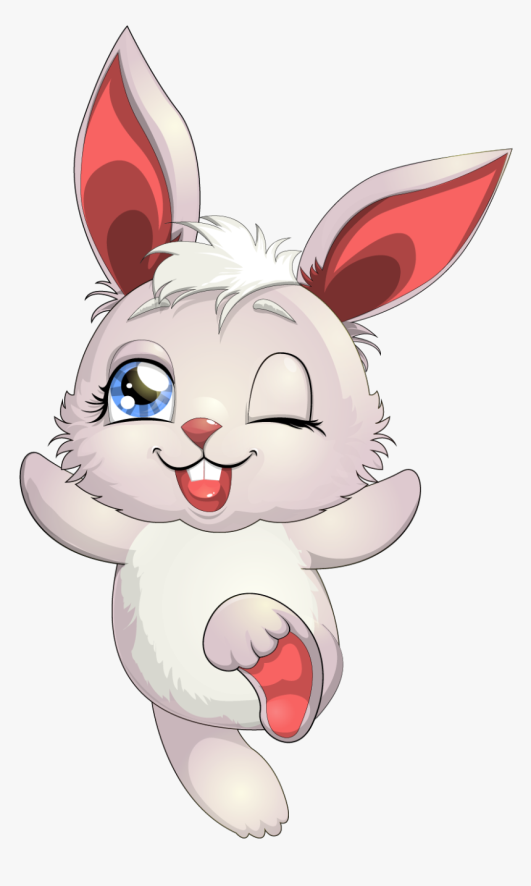 Thầy cô điền câu trả lời vào đây
BÀI MỚI
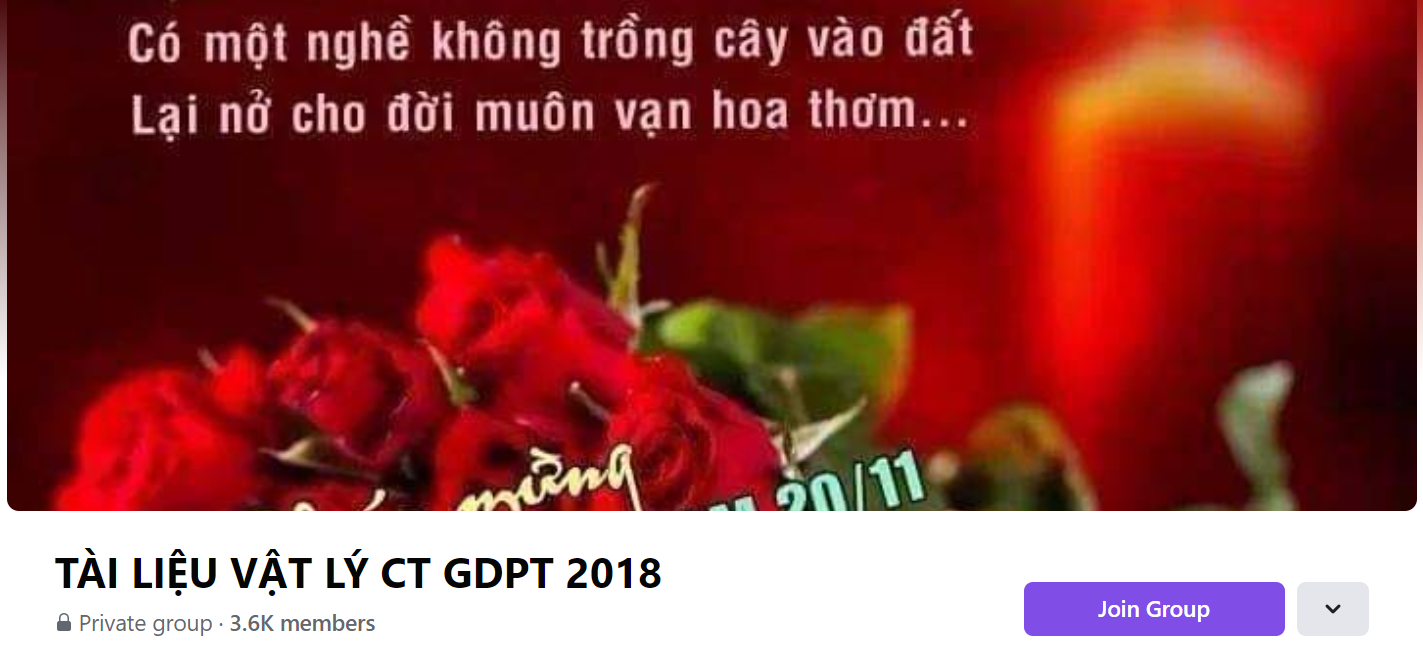 SƯU TẦM: ĐOÀN VĂN DOANH, NAM TRỰC, NAM ĐỊNH
LINK NHÓM DÀNH CHO GV BỘ MÔN VẬT LÝ TRAO ĐỔI TÀI LIỆU VÀ CHUYÊN MÔN CT 2018
https://www.facebook.com/groups/299257004355186